- EM-GW
- Extrasolar Space Weather
- Transients
with the OVRO-LWA
VERY PRELIMINARY
Marin M. Anderson
Version as of April 29, 2019
OUTLINE
EM-GW
Follow-up of compact object mergers for prompt radio emission
Transient science with OVRO-LWA
Extrasolar Space Weather
Stellar and exoplanetary radio bursts, in Stokes I and V
Transient Surveys
Serendipitous transient surveys
What is limiting each science case in the current array, and science requirements for Stage III
Current limitations
1
A number of models predict a (highly speculative) counterpart to SGRBs and NS-NS mergers in the form of prompt, low frequency radio emission.
GRB-phase
pre-merger
post-merger
~few Jy, ms-duration, seconds before GW emission
e.g. Hansen & Lyutikov 2001
2
A number of models predict a (highly speculative) counterpart to GRBs and NS-NS mergers in the form of prompt, low frequency radio emission.
GRB-phase
pre-merger
post-merger
~Jy, 10-100 ms-duration, milliseconds before GRB
e.g. Hansen & Lyutikov 2001
e.g. Pshirkov & Postnov 2010
3
A number of models predict a (highly speculative) counterpart to GRBs and NS-NS mergers in the form of prompt, low frequency radio emission.
GRB-phase
pre-merger
post-merger
~100 Jy, coincident with and same duration as GRB
e.g. Hansen & Lyutikov 2001
e.g. Pshirkov & Postnov 2010
e.g. Usov & Katz 2000
4
A number of models predict a (highly speculative) counterpart to GRBs and NS-NS mergers in the form of prompt, low frequency radio emission.
GRB-phase
pre-merger
post-merger
All models predicting coherent, low frequency pulse require… 

…for detection.
Jy-level sensitivity
at sub-100 MHz frequencies
Rapid response times
~100 Jy, coincident with and same duration as GRB
e.g. Hansen & Lyutikov 2001
e.g. Pshirkov & Postnov 2010
e.g. Usov & Katz 2000
5
Deepest search for prompt, coherent emission associated with a short GRB.
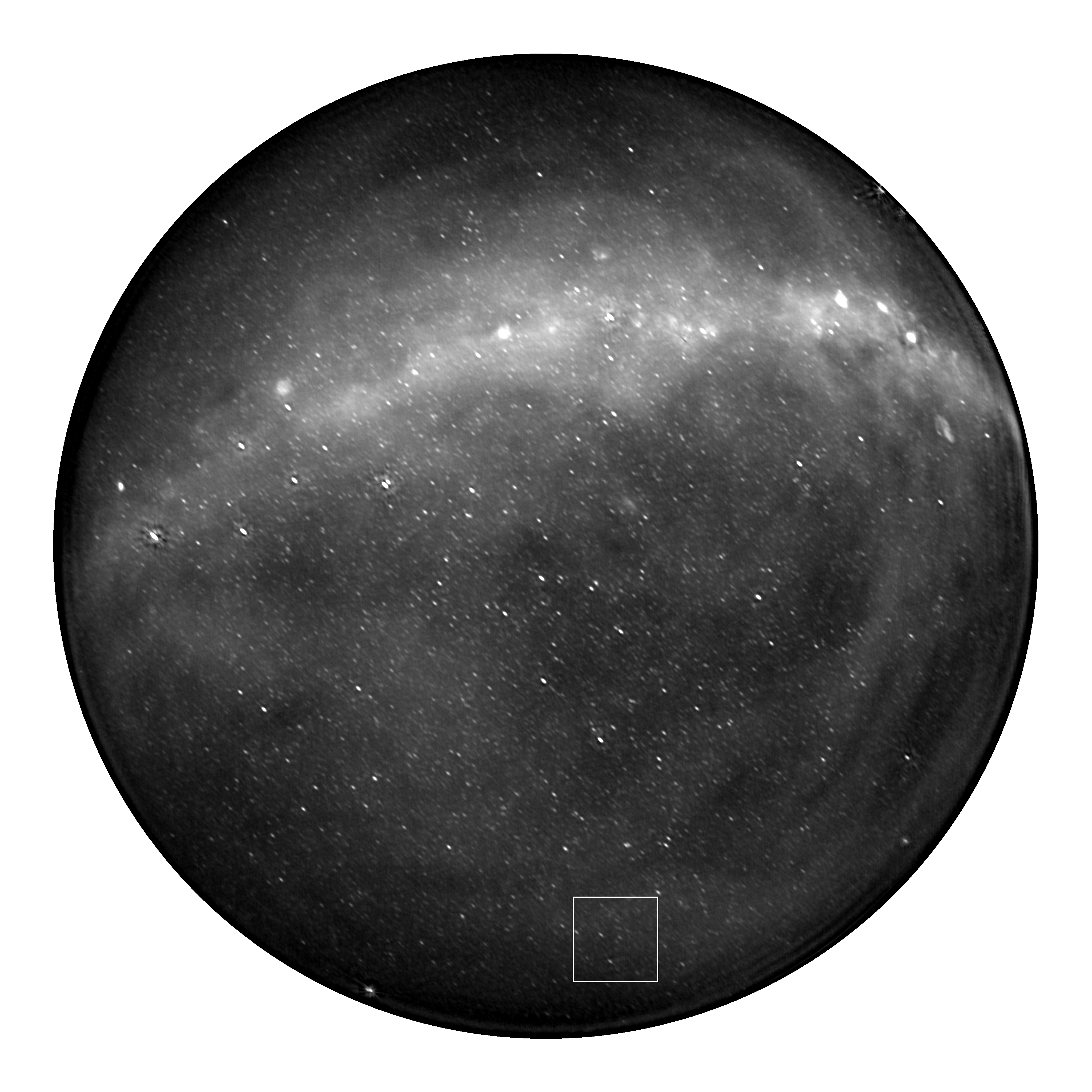 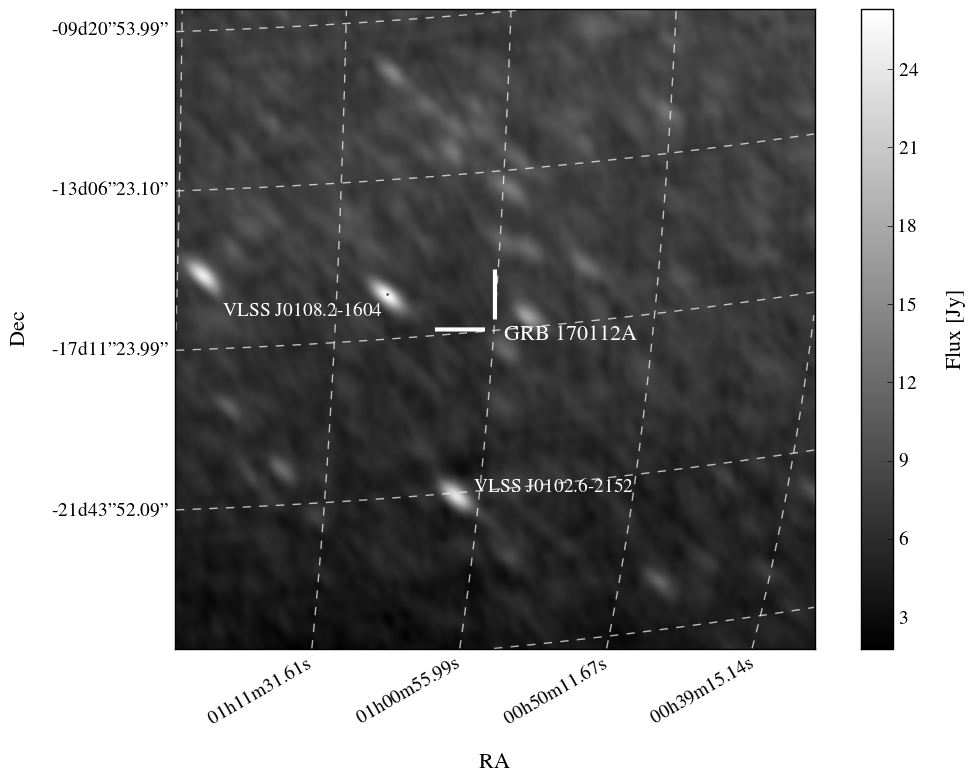 Anderson et al. 2018
6
First prompt radio emission counterpart search from GW trigger.
Callister et al. 2019
7
Searching for signatures of magnetic activity in a volume-limited sample of systems.
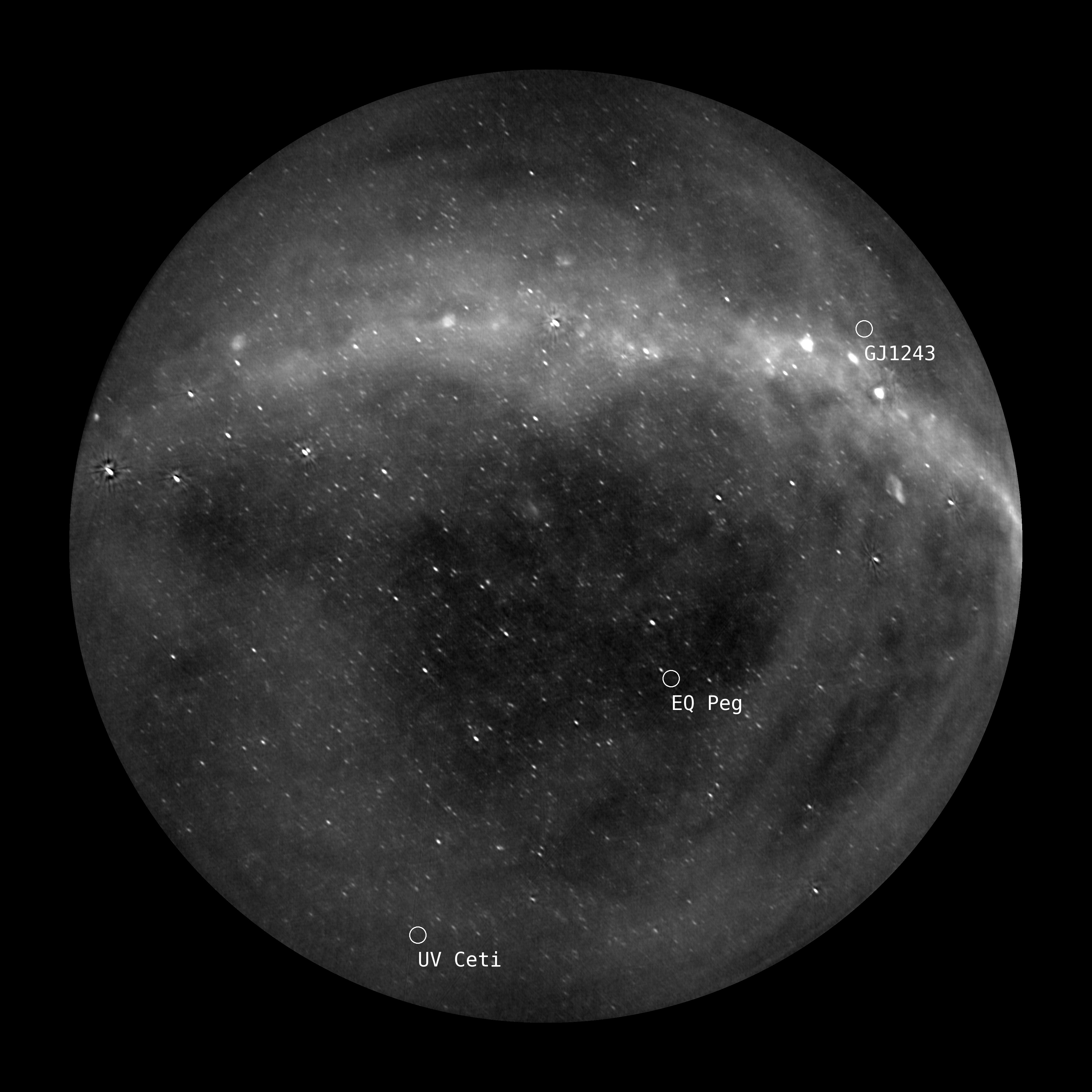 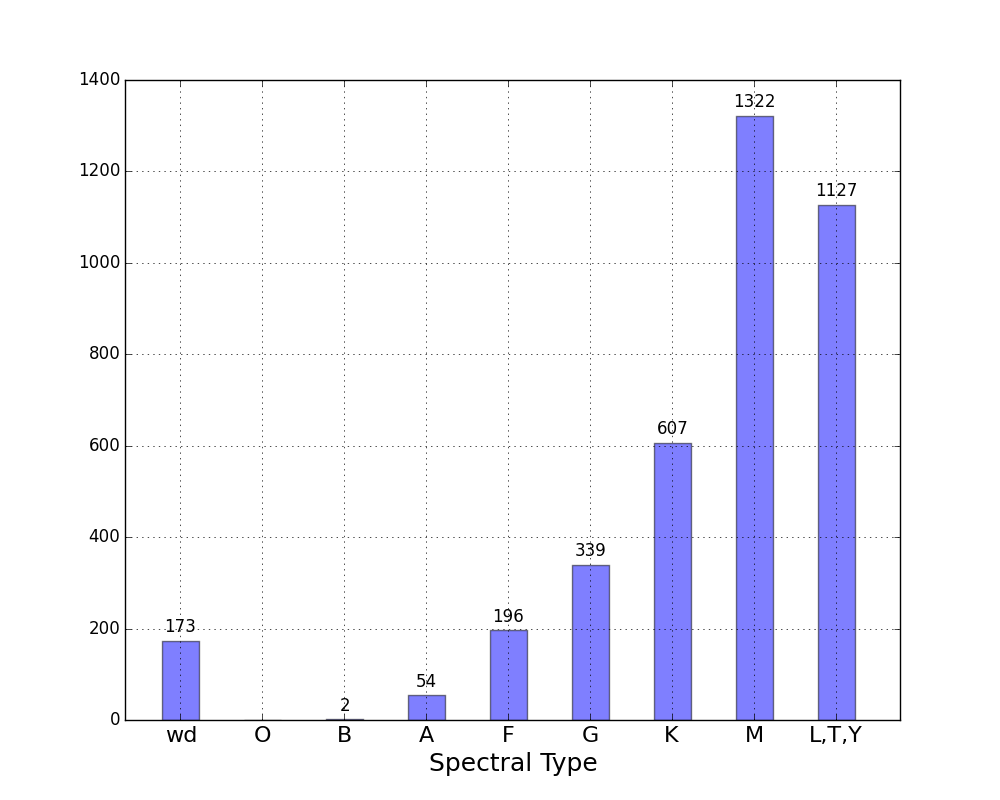 Simultaneous monitoring of nearly 4000 objects, out to 25 pc
Equivalent to 5 years of targeted observations
8
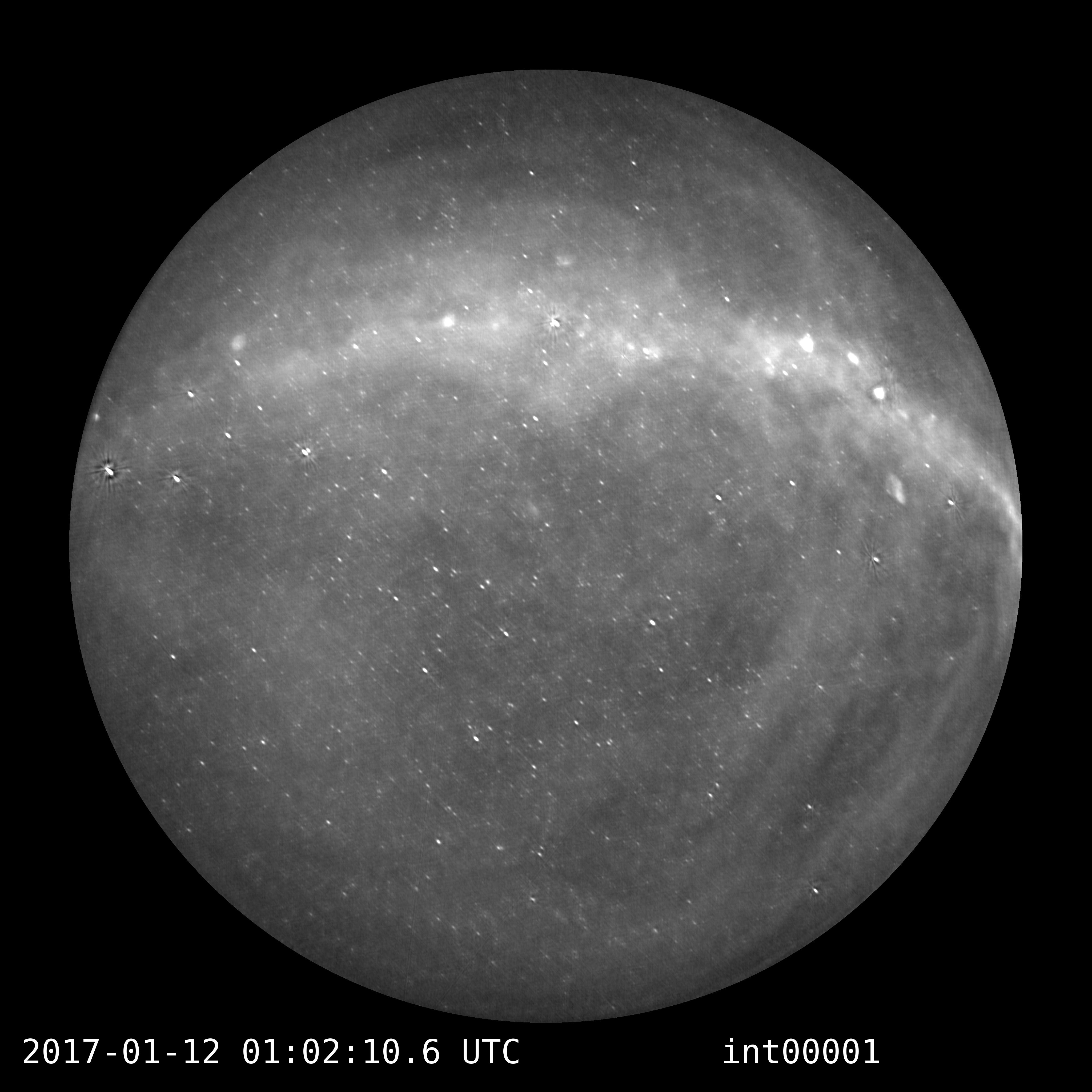 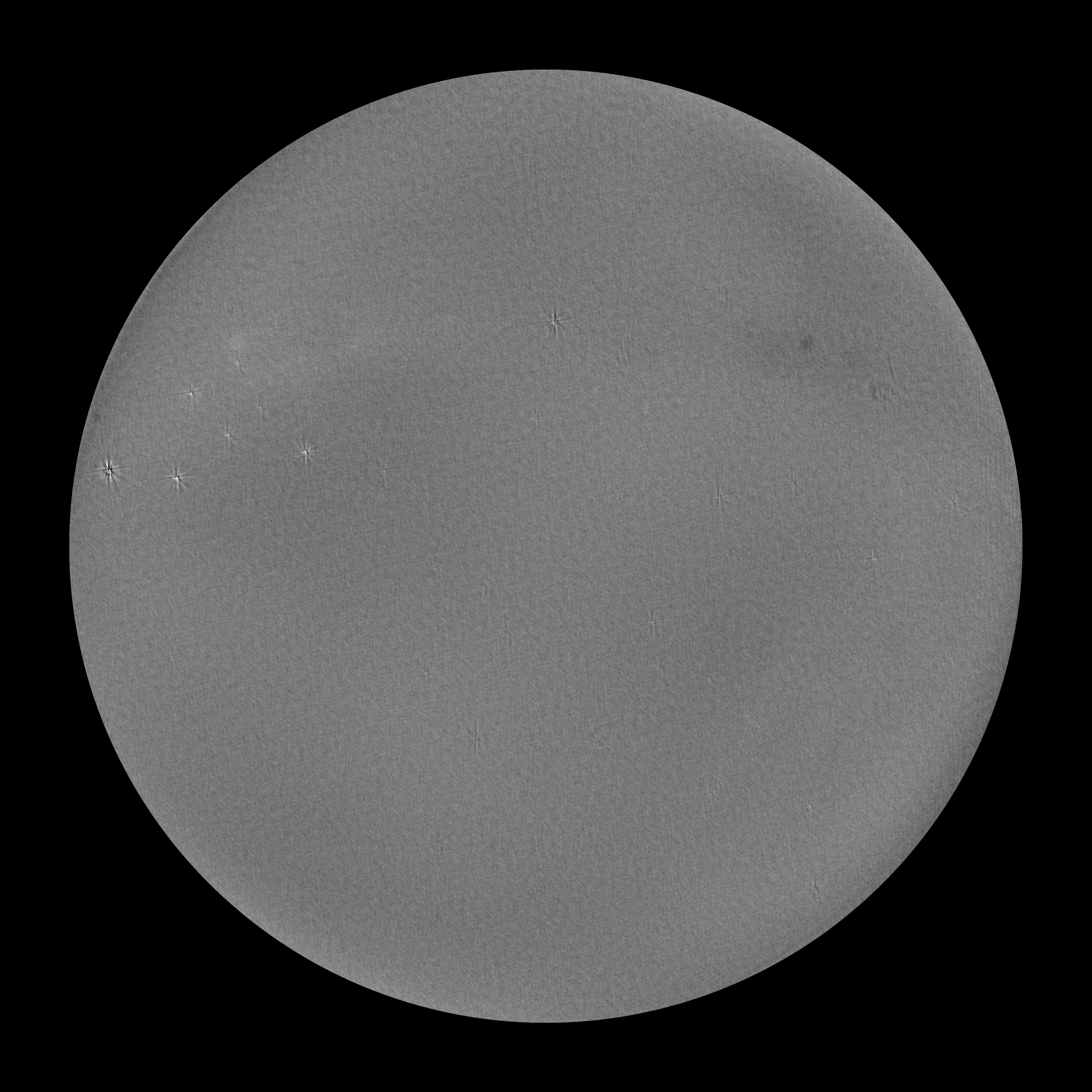 Sensitivities achieved for all objects in the 28-hour survey.
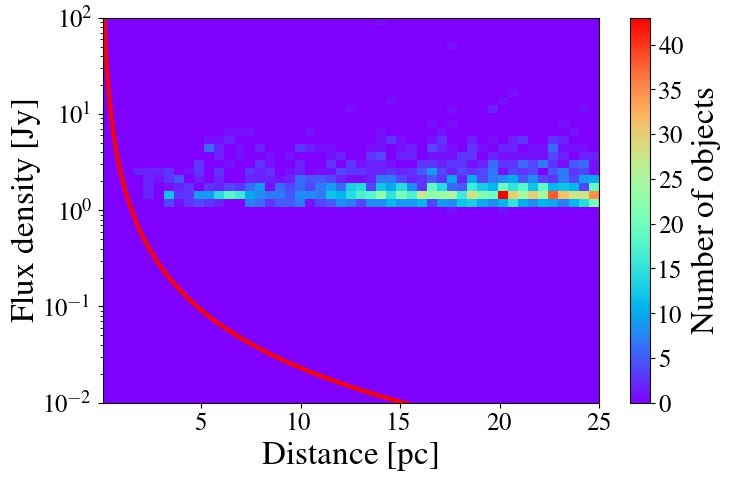 Anderson et al. 2019, in prep
OVRO-LWA
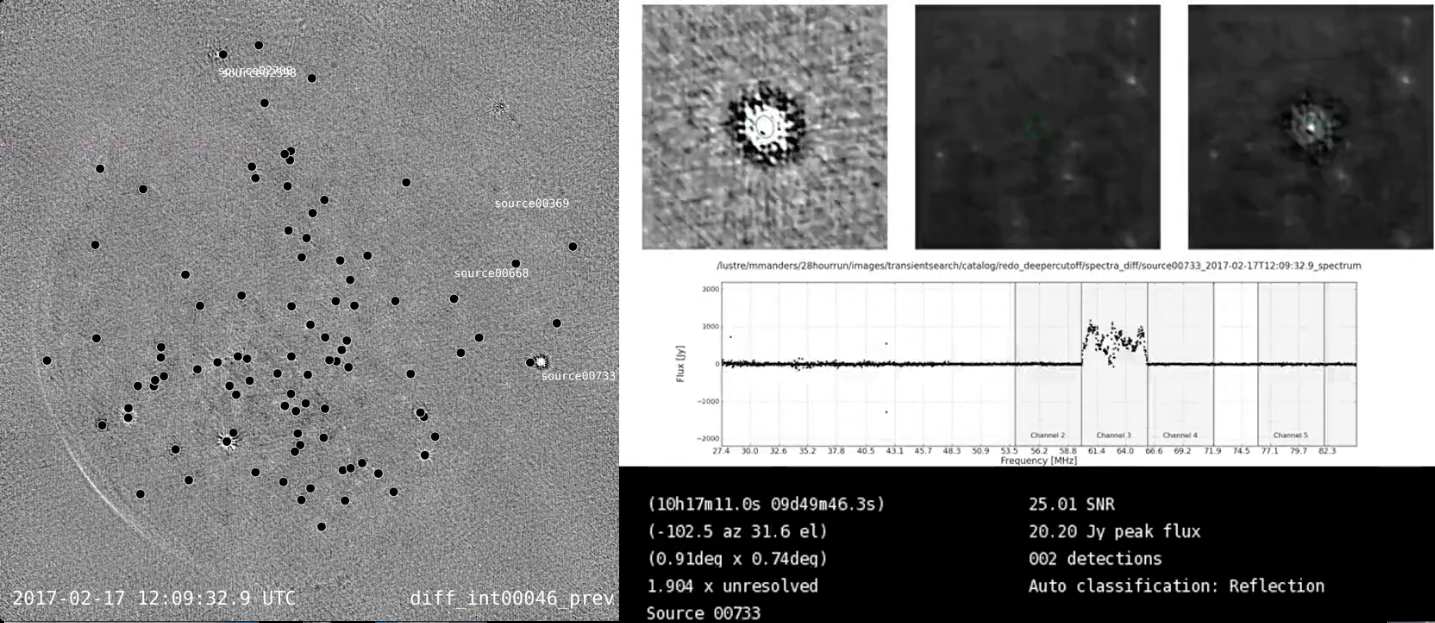 Anderson et al. 2019
13
Current limitations for each science case
14